EC Horizon 2020 Update
November 2014

Katie Lambert (STFC International, UK National Contact Point for Research Infrastructures Programme)
  
Alexandra Berry (UK Research Office)
Katie Lambert: Roles
STFC: European Programme Support Officer

Regular update meetings with departments 
Secretariat to the Horizon 2020 Process Group
Legal Entity Appointed Representative Assistant to Gillian Carr (Legal and Commercial)
One on one pre bid admin support, including EC participant portal (forms etc)
Maintenance of Horizon 2020 Staff Sharepoint, including bids in preparation/submitted list
Staff Horizon 2020 e-bulletins 
Building relationships with UK Research Office and EC
Work Programme development via UK NCP Network
Katie Lambert: Roles Cont
UK National Contact Point for EC H2020 Research Infrastructures Programme
Support to Peter Fletcher as the UK lead on the Programme Committee and ERIC Committee
Answer queries from the UK research community across all RCUK remits
Hold national information sessions
Attend Programme Management Committee meetings and collect/collate feedback from UK community
Maintain RI Webpage on the Horizon 2020 UK Website
Maintain UK mailing list
Towards Work Programme 2016-2017
Consultation with stakeholder community, e.g. through:
Expert Advisory Groups
ETPs, EIPs, JPIs, cPPPs, etc 
Second half 2014: Exchange with Member States
First half 2015: Development of content of 2016-2017 Work Programmes - includes advisory groups' input into the content followed by exchanges with the member states through the configurations of the programme committee
Not earlier than summer 2015: The formal opinion will then be expected at the beginning of the summer 2015 leading to the adoption of the 2016-2017 Work Programmes in the third quarter of 2015 and publication of calls for proposals

(Subject to change)
[Speaker Notes: Subject to change: new Commission and budget negotiations.]
2016-2017 RI Work Programme
Integrated activities:

Open 2 stage call for starting communities
Targeted approach to advanced communities TBC

INFRADEV support to ESFRI projects to be defined early next year

E-infrastructures focus on big data and open data continues and more focus on training e-scientists
Strategic orientations for the WP 2016-2017
Fostering long term sustainability of Research Infrastructures

Expanding the role of research infrastructures in the innovation chain, supporting Open Digital Science (widening access to scientific information – publications and data), improving skills and human capital

Optimising the management and the exploitation of research data produced or collected by research infrastructures, including e-infrastructures (networking, high-performance and distributed computing, supporting research communities embracing data-intensive science paradigms)

Harmonising evaluation procedures of Research Infrastructures
Detailed programming process
UK Research Office
UKRO’s Mission:
“To promote effective UK engagement in EU research, innovation and higher education activities”

The Office:
Is based in Brussels, was established in 1984
Is sponsored by the seven UK Research Councils
Around 130 research organisations subscribe to UKRO
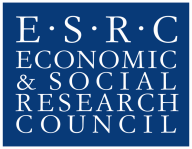 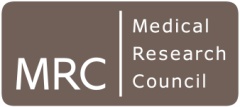 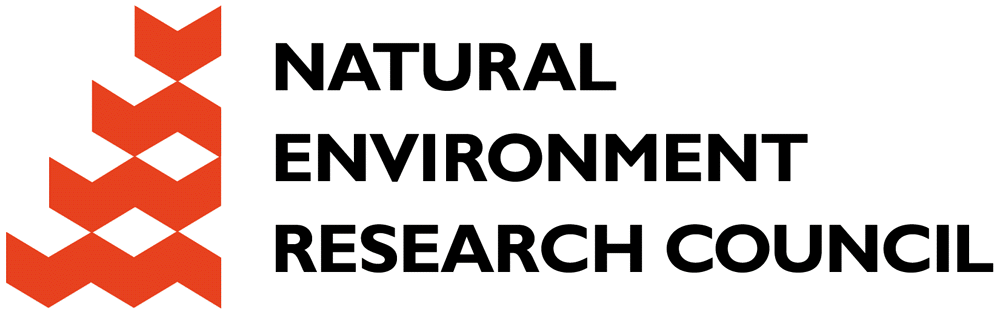 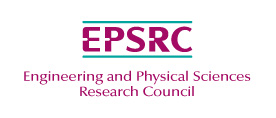 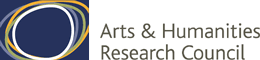 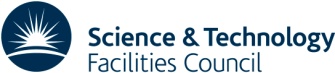 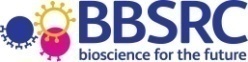 UKRO subscriber services
UKRO Portal: tailored news articles and clear and accessible web pages on the latest in EU funding – www.ukro.ac.uk. 
Enquiry service: individual support through your dedicated European Advisor, Alex Berry STFC
Annual briefing visits: bespoke training for your institution 
Meeting room: a venue in Brussels
List of UKRO subscribing institutions can be seen here: http://www.ukro.ac.uk/aboutukro/Pages/subscribers.aspx
UKRO services
In addition
UK National Contact Point: 
Marie Skłodowska-Curie Actions www.ukro.ac.uk/mariecurie
European Research Council www.ukro.ac.uk/erc 
UKRO training and development programme: complementing annual visits
UKRO Annual Conference: a key event for EU policy and networking
European Research Council UK National Contact Point Helpdesk
Website: http://www.ukro.ac.uk/erc
Sign up for ERC mailing list for events and key updateshttp://www.ukro.ac.uk/erc/Pages/erc_newsletter_registration.aspx )
Helpdesk via email and telephone
	(email: erc-uk@bbsrc.ac.uk or phone 0032 2289 6121)






Specialist training courses and information events
Advice on applying for ERC grants:
 Eligibility
 Application help
 Results
 Contractual issues
 Advice to those with ERC grants
Marie Skłodowska-Curie NCP Helpdesk
Web, email, telephone, visits
http://www.ukro.ac.uk/mariecurie/index.htm 
mariecurie-uk@bbsrc.ac.uk
Tel: +32 2 230 0318
Advice on applying for MSC actions:
Eligibility
Application help
Results
Contractual issues
Advice to those with MC contracts:
Social security and tax
Model agreements between host and fellow
Contractual issues
How to find calls
Finding calls on the Participant Portal
http://ec.europa.eu/research/participants/portal/desktop/en/home.html
Horizon 2020 icalendar
http://www.ukro.ac.uk/subscriber/Pages/140916_icalendar_how_to_update.aspx
http://ec.europa.eu/research/participants/portal/desktop/en/support/faq.html#f15
Marie Skłodowska-Curie Actions
Horizon 2020 structure
Spreading Excellence and Widening Participation, Science with and for Society, Fast Track to Innovation
European Institute of Innovation and Technology (EIT)
Joint Research Centre (JRC)
EURATOM
Marie Skłodowska-Curie Actions
Objectives:
Make Europe more attractive to researchers
Structuring effect on the European Research Area through trans-national and inter-sectoral mobility in order to create a European labour market for researchers 
Strengthen human potential by:
Encouraging people to become researchers
Encouraging researchers to carry out their research in Europe
Trans-national and inter-sectoral mobility
MSCA in Horizon 2020
Operates in a ‘bottom-up’ basis, open to all research and innovation areas
Mobility is a key requirement
Key areas supported:
Fostering new skills by means of excellent initial training of researchers
Nurturing excellence by means of cross-border and cross-sector mobility
Stimulating innovation by means of cross-fertilisation of knowledge
Contributing to a strong partnership with Member States via the co-funding of activities
Definitions
MSCA – 4 Schemes
Also Researchers’ Night
MSCA calls – 2015 timetable
UKRO portal article with presentations from ITN training event: http://www.ukro.ac.uk/subscriber/Pages/141024_ncp_itn.aspx
Marie Skłodowska-Curie Actions
Innovative Training Networks
Innovative Training Networks
Participants defined as ‘academic’ and ‘non-academic’
Early stage researchers (ESRs) only 
The ITN scheme consists of 3 strands:
European Training Networks (minimum of three participants) 
Joint Doctorates (at least three academic participants who can deliver a doctoral degree) 
European Industrial Doctorates (minimum one academic and one non-academic participant)
ITN – 3 modes
ITN – 3 modes (cont.)
ITN – results of 2013 call
UK co-ordinators submitted 255 apps
38 successful (14.9% success rate)
UK participated in 1325 applications 
182 successful (13.7% success rate)
ITN – indicative results of 2014 call
MSCA - Statistics
Innovative Training Networks – initial information from 2014 call
Marie Skłodowska-Curie Actions
Research and Innovation Staff Exchange
Research and Innovation Staff Exchange
“Aim to promote international and intersectoral collaboration through research and innovation staff exchanges, and sharing of knowledge and ideas from research to market”
Should involve institutions from the academic and non-academic sectors based in MS/AC and/or third countries

Activities of the programme
Joint research and innovation
Networking
Workshops
Career development of staff
New skills acquisition
Conferences
Research and Innovation Staff Exchange
2014 RISE call information
Number of proposals submitted: 203
Number of ineligible proposals: 3
Number of proposals receiving an evaluation score above the applicable threshold: 111
Total budget requested from these above-threshold proposals: EUR 98.217 million
Total budget in Work Programme EUR 70 million
Final results mid-October.
RISE – indicative results of 2014 call
Marie Skłodowska-Curie Actions
Evaluation and Funding
Evaluation procedure
Proposals are allocated to one of 8 evaluation panels:
Award Criteria
Impact
(30%)
Excellence
(50%)
Implementation
(20%)
Evaluation scores awarded for each criteria from 0 to 5
Each award criterion has a weighting
Total score is subject to a threshold of 70%
Proposals ranked
Proposals funded in ranking order
Evaluation summary reports provided
No restrictions on re-application
ITN evaluation criteria
Excellence
Quality, innovative aspects and credibility of the research programme	
Quality and innovative aspects of the training programme 
Quality of supervision
Quality of the proposed interaction between participating organisations
Impact
Enhancing research and innovation related human resources, skills and working conditions to realise the potential of individuals and provide new career perspectives
Contribution to structuring doctoral/ESR training at the European level and to strengthening European innovation capacity
Effectiveness of proposed measures for communication and dissemination of results
Implementation
Overall coherence and effectiveness of the work plan, including appropriateness of the allocation of tasks and resources
Appropriateness of the management structures and procedures including quality management and risk management
Appropriateness of infrastructure and operational capacity of participating organisations
Competences, experience and complementarity of participating organisations and their commitment to the programme
RISE evaluation criteria
Excellence
Quality, innovative aspects and credibility of the research
Clarity and quality of  knowledge sharing among the participants 
Quality of the interaction between the participating organisations
Impact
Enhancing research and innovation related human resources, skills and working conditions to realise the potential of individuals and to provide new career perspectives
To develop new and lasting research collaborations, to achieve transfer of knowledge 
Effectiveness of proposed measures for communication and results dissemination
Implementation
Overall coherence and effectiveness of work plan
Appropriateness of management structures and procedures
Appropriateness of the institutional environment
Competences, experiences and complementarity of participating organisations and institutional commitment
Commission contributions
* A correction co-efficient will apply to these costs (see MSCA Work Programme table 4)
For COFUND: Unit costs are subject to a co-funding rate of 50% as established in the grant agreement. Unit costs are reduced by 50% in case researchers are recruited under fixed-amount fellowships.
[Speaker Notes: Figures aren’t know at the present moment]
Useful Links
UKRO Subscriber factsheet on Marie Curie Actionswww.ukro.ac.uk/subscriber/funding/excellent_science/Documents/140717_factsheet_msca.pdf 
Commission’s Marie Curie Actions websites ec.europa.eu/research/mariecurieactions and ec.europa.eu/programmes/horizon2020/en/h2020-section/marie-sklodowska-curie-actions 
Participant Portal http://ec.europa.eu/research/participants/portal/desktop/en/home.html 
UK NCP Helpdesk
	Email: mariecurie-uk@bbsrc.ac.uk
	Phone: + 32 2 230 0318
	Website: www.ukro.ac.uk/mariecurie
Horizon 2020
European Research Council
ERC calls since 2007: a few statistics
The UK was the most successful country in applying to the ERC in FP7:
See here for the details of funded projects: http://erc.europa.eu/erc-funded-projects   
And here for more statistics: http://erc.europa.eu/statistics-0 
And also http://www.ukro.ac.uk/subscriber/Pages/140827_erc_stats.aspx
ERC in H2020 – Calls 2015
Marie Skłodowska-Curie Actions
Evaluation and Funding
Evaluation procedure
Proposals are allocated to one of 8 evaluation panels:
Award Criteria
Impact
(30%)
Excellence
(50%)
Implementation
(20%)
Evaluation scores awarded for each criteria from 0 to 5
Each award criterion has a weighting
Total score is subject to a threshold of 70%
Proposals ranked
Proposals funded in ranking order
Evaluation summary reports provided
No restrictions on re-application
ITN evaluation criteria
Excellence
Quality, innovative aspects and credibility of the research programme	
Quality and innovative aspects of the training programme 
Quality of supervision
Quality of the proposed interaction between participating organisations
Impact
Enhancing research and innovation related human resources, skills and working conditions to realise the potential of individuals and provide new career perspectives
Contribution to structuring doctoral/ESR training at the European level and to strengthening European innovation capacity
Effectiveness of proposed measures for communication and dissemination of results
Implementation
Overall coherence and effectiveness of the work plan, including appropriateness of the allocation of tasks and resources
Appropriateness of the management structures and procedures including quality management and risk management
Appropriateness of infrastructure and operational capacity of participating organisations
Competences, experience and complementarity of participating organisations and their commitment to the programme
RISE evaluation criteria
Excellence
Quality, innovative aspects and credibility of the research
Clarity and quality of  knowledge sharing among the participants 
Quality of the interaction between the participating organisations
Impact
Enhancing research and innovation related human resources, skills and working conditions to realise the potential of individuals and to provide new career perspectives
To develop new and lasting research collaborations, to achieve transfer of knowledge 
Effectiveness of proposed measures for communication and results dissemination
Implementation
Overall coherence and effectiveness of work plan
Appropriateness of management structures and procedures
Appropriateness of the institutional environment
Competences, experiences and complementarity of participating organisations and institutional commitment
Commission contributions
* A correction co-efficient will apply to these costs (see MSCA Work Programme table 4)
For COFUND: Unit costs are subject to a co-funding rate of 50% as established in the grant agreement. Unit costs are reduced by 50% in case researchers are recruited under fixed-amount fellowships.
[Speaker Notes: Figures aren’t know at the present moment]
Horizon 2020
European Research Council
ERC calls since 2007: a few statistics
The UK was the most successful country in applying to the ERC in FP7:
See here for the details of funded projects: http://erc.europa.eu/erc-funded-projects   
And here for more statistics: http://erc.europa.eu/statistics-0 
And also http://www.ukro.ac.uk/subscriber/Pages/140827_erc_stats.aspx
ERC in H2020 – Calls 2015